GASB 68-Accounting and Financial Reporting for Pensions
Paul Niedermuller, CPA, Principal
Learning objectives/Agenda
Impact to entities
Beyond Theory-Understand the implications of GASB Standards 68 related to the accounting and financial reporting of pensions
Components of the pension expense and how calculated
Impact of Measurement Date & Coordination with Auditors
Accounting and Audit Issues
The Most Interesting Accountant in the World
“His personality is so magnetic, he is unable to carry credit cards.”
Impact to Entities
Who will be impacted? 
Board of Governance
Constituents
Employees of the State and Local Government
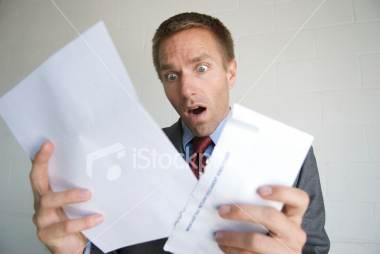 Why the Change?
GASB Pension Standards
Summary of Employer Provisions
The following amounts will be required to be determined related to a defined-benefit pension plan as of a date (measurement date) no earlier than the end of the employer’s prior fiscal year:
Net pension liability (asset)
Pension expense
Pension deferred outflows of resources and deferred inflows of resources
Employers participating in single-employer or agent multiple-employer plans will recognize 100 percent of the above amounts for each plan
Employers participating in cost-sharing, multiple-employer plans will recognize their proportionate share of the collective amounts for the plan as a whole
8
Summary of Employer Provisions (continued)
Net pension liability represents total pension liability less the fiduciary net position of the pension plan
Changes in net pension liability will be immediately recognized as pension expense or reported as deferred outflows/inflows of resources depending on nature of change
Approach results in reporting of pension liability and expense as employees earn their pension benefits by providing services instead of being based on funding requirements
No significant changes to accounting for pensions in governmental funds
9
Summary of Employer Provisions (continued)
Substantial changes to methods and assumptions used to determine actuarial information for GAAP reporting purposes: 
Entry Age Normal is the only allowable actuarial cost method
Projected benefit payments should include effects of ad-hoc COLAs considered substantially automatic
A single blended rate should be used to discount projected future benefit payments, based on:
The long-term expected rate of return on plan investments (net of investment expenses) that are expected to be used to finance the payment of pension benefits to the extent that the plan’s fiduciary net position is projected to be sufficient to make projected benefit payments and is expected to be invested, using a strategy to achieve that return; and
A yield or index rate for 20-year, tax-exempt general obligation (municipal) bonds with average rating of AA or higher, to the extent that the conditions above are not met
The actuarial methods and assumptions allowable under current standards may continue to be used to determine funding amounts
Note disclosures and required supplementary information related to pensions are expanded
10
Summary of Plan Provisions
Recognition, measurement and presentation of financial statement amounts generally similar to current guidance
Note disclosures and required supplementary information:
Similar to nature of disclosures for employers with the addition of information on investment policies and actual rates of return on plan assets
Certain information only required for single-employer and cost-sharing plans
No actuarial-related disclosures for agent multiple-employer plans
Requirements regarding the measurement of net pension liability (asset) are similar to the requirements for employers:
Net pension liability (asset) not recognized by pension plans
11
Components of Pension Expense (PE)
Difference between expected and actual experience - Deferred inflow or outflow to be recognized in systematic and rational manner over closed period that is representative of expected remaining service lives of active employees.  Inactive (including retired) employees, recognized in period of change.
Benefits paid - Represent amount liquidated in current period to satisfy retirement obligations (Reduction of both TPL and PNP)
Recognition of Changes in NPL
Recognition of Changes in NPL (cont)
Impact of Measurement Date and Coordination with Auditors
Timing and Frequency of Measurement of Total Pension Liability
Employers should report in their financial statements a net pension liability (asset) determined as of a date (measurement date) no earlier than the end of the employer’s prior fiscal year for each defined-benefit pension plan in which they participate
The measurement date used should be consistently applied from period to period
Measurement of the total pension liability is determined through:
An actuarial valuation performed as of the measurement date, or
The use of update procedures to roll forward amounts from an actuarial valuation as of a date no more than 30 months and 1 day earlier than the employer’s year-end
Use professional judgment in determining extent of update procedures when changes in plan occur between last valuation date and the measurement date
Measurement date will most likely correspond  to year-end of plan.  In this case, employers with same year-end as plan must choose measurement date as of their prior or current year-end.
16
16
Timing of Measurement of Total Pension Liability
Deferred Outflows of Resources
Pension Expense
(measurement period)
Employer Prior Year-End
Plan Current Year-End
Plan Prior Year-End
Employer Current Year-End
Measurement Date
June 
2014
December
2015
December
2014
June
2015
Measurement date will most likely correspond  to year-end of plan. Employer contributions made directly by the employer subsequent to the measurement date of the net pension liability and before the end of the employer’s fiscal year should be recognized as a deferred outflow of resources.
17
17
Example Public University
Public University participates in a cost-sharing multiple-employer defined-benefit plan sponsored by the State of Example.  Public University is implementing GASB Statement 68 during the year ended June 30, 2015.  The cost-sharing plan also has a fiscal year-end of June 30th and implemented the provisions of GASB Statement 67 during the year ended June 30, 2014. Public University’s financial statements are a single-year presentation.

In accordance with GASB Statement 68, the measurement date for Public University must be as of a date no earlier than the end of its prior fiscal year.  Since Public University and the Plan have the same year end, Public University may elect to use June 30, 2014 or June 30, 2015 as the measurement date.  However, once selected, the measurement date should be consistently applied from period to period.
18
18
Example Public University – Impact of Using Prior Year Measurement Date
Deferred Outflows of Resources
Pension Expense
(measurement period)
Employer Prior Year-End
Employer Current Year-End
Plan Year-End
Plan 
Year-End
Measurement Date
June 
2013
June
2014
June
2015
19
19
Example Public University – Impact of Using Current Year Measurement Date
Pension Expense
(measurement period)
University Prior Year-End
University Current Year-End
Plan 
Year-End
Plan Year-End
Plan Year-End
Measurement Date
June 
2013
June
2014
June
2015
20
20
Considerations for Measurement Date
Potential for multiple measurement dates for entities within the same reporting entity
Information included in CAFR for pension plans reported as fiduciary funds
Timeliness of information available from pension plans
Impact on precision of recorded amounts
 Significance of changes since measurement date
21
Accounting and Audit Issues Related to Cost-Sharing Multiple- Employer PERS
Cost-Sharing Multiple-Employer Plans – Issues
Standard is silent on who (plan or each individual participating employer) should calculate allocation percentages
Audited financial statements of the plan may not include necessary information to calculate allocation percentages
Standard provides flexibility in approach to determining allocations
Standard encourages an allocation method that will be extremely difficult to audit as it is based on projected future contributions 
Guidance set to come out mid February from AICPA related to the above questions/comments
Allocations for Charter Schools within the District
23
Cost-Sharing Multiple-Employer Plans – Potential Solutions
Include supplemental “schedule of employer allocations” in plan financial statements for which plan auditor is engaged to provide opinion.
Use allocation method based on covered payroll or required (actual) contributions depending on whether there are different classes of benefits and whether allocations expected to be representative of future contributions
Projected future contributions could be used if necessary 
Standard does not preclude employers from calculating their own allocation percentage; however, this could potentially result in different employers who participate in same plan allocating collective pension amounts on a different basis.   Additionally, it could be difficult for employer auditor to get sufficient competent audit evidence on allocation.  For example,
If employer allocates based on covered payroll, the denominator for the calculation (i.e. total covered payroll) is not audited by plan auditors. 
If employer allocates based on rates, you don’t know if that same relative percentage goes to the liability
24
Example Schedule of Employer Allocations
25
Cost-Sharing Multiple-Employer Plans –  Potential Solutions
Include supplemental “schedule of plan pension amounts” in plan financial statements for which plan auditor engaged to provide opinion
Supplemental schedule of plan pension amounts include net pension liability, deferred outflows, deferred inflows, and pension expense for plan as a whole for which plan auditor is engaged to provide opinion
An alternative could be to include a “schedule of employer pension amounts”
26
Example Schedule of Employer Pension Amounts
27
Notes to Financial Statement - All Employers
Description of benefits
Brief description of contribution requirements
Basis for determination
Authority as to which contribution rates are established
Contribution rates (in dollars or as a percentage of total payroll)
How to obtain stand-alone financial report of the pension plan
Notes to Financial Statements: Cost-Sharing Employers
Information about the elements of plan’s basic financial statements (plan net position)—can refer to plan report
NPL, deferred outflows/inflows of resources related to pensions, and pension expense/expenditures recognized, with separate identification of 
Amounts associated with current-period individual-employer items and periods over which those items are being recognized as expense
Amounts related to beginning deferred outflows of resources/deferred inflows of resources
Notes to Financial Statements: Cost-Sharing Employers
Date of measurement date
Assumptions and other inputs
Inflation
Salary changes
Benefit changes
Source of mortality assumptions
Dates of experience studies
Notes to Financial Statements:Cost Sharing Employers
Discount rate
Rate applied in the measurement of the TPL and any change in that rate since the measurement date
Assumptions made about projected cash flows into and out of the pension plan
LT expected rate of return
Asset allocation of the pension portfolio
NPL using discount rate of +/- 1 percentage point
Proportion of collective NPL of the plan and any changes from last calculation
Notes to Financial Statements:Cost Sharing Employers
Amount of pension expense recognized by the employer in the reporting period
Balances of deferred outflows/inflows of resources
Five year schedule of effect on pension expense related to deferrals and component of thereafter
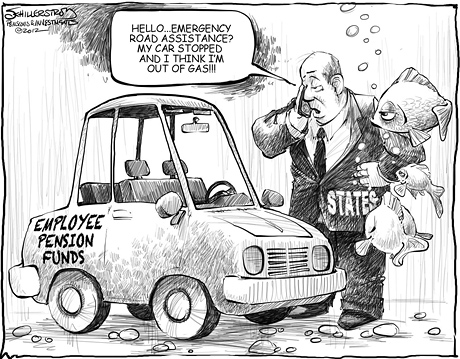 Accounting and Audit Issues Related to Agent Multiple- Employer PERS
Agent Multiple-Employer Plans – Issues
Audited financial statements of the plan do not include actuarial information, nor do they include each employer’s “interest” in the fiduciary net position
Allocation of fiduciary position reported by plan to employer is unaudited
Employers needs the following elements to record as of the measurement date: 
Total pension liability less fiduciary position = net pension liability
Deferred outflows/inflows based on investment experience
Deferred outflows/inflows based on changes in assumptions 
Deferred outflows/inflows based actuarial gains and losses
Pension expense

How does a participating employer determine and get comfortable that these amounts as of the measurement date are accurate and verifiable?
34
Potential Solution to Fiduciary Net Position
Include supplemental condensed schedule of “changes in fiduciary position” by employer in plan financial statements for which plan auditor is engaged to provide opinion
Plan auditor engaged to issue SOC 1 (type 2) report on allocation of inflows (i.e., contributions, investment income, etc.) and outflows (i.e., benefit payments, administrative expenses, etc.) of plan to individual employer accounts
35
Example Combining Schedule of Changes in Fiduciary Net Position (by employer)
36
Potential Solution to Total Pension Liability, Deferred Outflows/Inflows, and Pension Expense
Plan auditor engaged to issue SOC 1 (type 2) report on census data controlled by plan (i.e. retired employees)
User controls at the plan level - Plan controls most of the information needed by the actuary (inactives/retirees)
User controls at the employer level – Employer controls the active employee information
Another alternative would be to have an AUP performed by the Plan auditor to provide substantive evidence to cover the collection and transmission of retirees/inactives 
Plan actuary issues separate actuarial report for each participating employer which includes net pension liability, deferred outflows/inflows by type and year, pension expense, and discount rate calculation 
Employer management and employer auditor rely on actuary as management specialist for total pension liability for individual employer
Employer auditor tests census data of active employees and confirms actuarial information used by actuary
Employer and employer auditor responsible for validating deferred outflows/inflows and pension expense related to individual employer
Deferred outflows/inflows resulting from current year can be recalculated from condensed statement of changes in fiduciary position (by employer) included as supplemental information in plan financial statements
Rely on actuarial report for deferred outflows/inflows related to actuarial experience
37
Agent Multiple-Employer Plans – Other Issues
Differentiation of actuarial assumptions for each participating employer
Involvement of employer in establishing actuarial assumptions
Ability of auditors of employers to evaluate appropriateness of actuarial assumptions 
Communication of auditors with plan actuary
Ability of plan actuary to provide actuarial report directly to each employer
38
Rating Agency Perspective
Supportive of this standard
Provides more information and transparency
Limited immediate impact on ratings
Want to see a long-term plan
Follow Moody’s proposal
[Speaker Notes: Proposed Question: 
How can a local government develop a long-term plan when apart of a cost-sharing plan and they do not have ultimate decision making authority?

Answer:
Understand and identify historical contributions made to the plan
Take ownership of the portions of the local government
Participate in conversations with Plan management to better understand the future outlook.  Even if you are not able to influence the decision you will know how to proactively plan.]
Moody’s Proposal
Allocate underfunded actuarial liability in cost sharing plans based on ratable share of required contributions
Accrued Actuarial Liability based on high grade long term corporate bond index (5.5% for 2011)
No more smoothing – fair value of actuarial investments as of reporting date
Annual pension contributions for states (not local governments) will be adjusted to reflect bond rates and 17-year level amount amortization
Still Looking for Answers
The GASB Implementation Guide which will include Plan guidance was issued in the 2nd Quarter of 2013 and for Employer guidance issued January 2014.
AICPA coming out with guidance October 2013, but has been delayed, now set for mid February
What will happen about the blended rate?
How best to communicate the employer proportionate share?  What should be included?
How are auditors going to deal with the lag in reporting the liability?
How are bond raters going to interpret the liability?
Who will keep track of the amortization schedules for the employers?
How to account for differences between the information provided in the Plan CAFR and the latest actuarial valuation.
Which information will the employers select for their financial statements?
The Most Interesting Accountant in the World
“I don’t always read accounting statements, but when I do, I prefer GASB 67 and 68.”
Thank You